Outline
Virtualization Station
VM Introduction
VM HDD Disks
VM Disaster Recovery
VM Snapshot, Backup & Restore
QTS Snapshot 
Data high availability
NAS Mount NAS storage remotely
Hybrid Cloud solution: VJBOD Cloud x CacheMount
Other settings and applications for security
Virtualization Station
A type-2 hypervisor running on top of NAS (Host). 
All VM configurations are stored in a centralized database.
VM HDD disks are stored in the NAS folders.
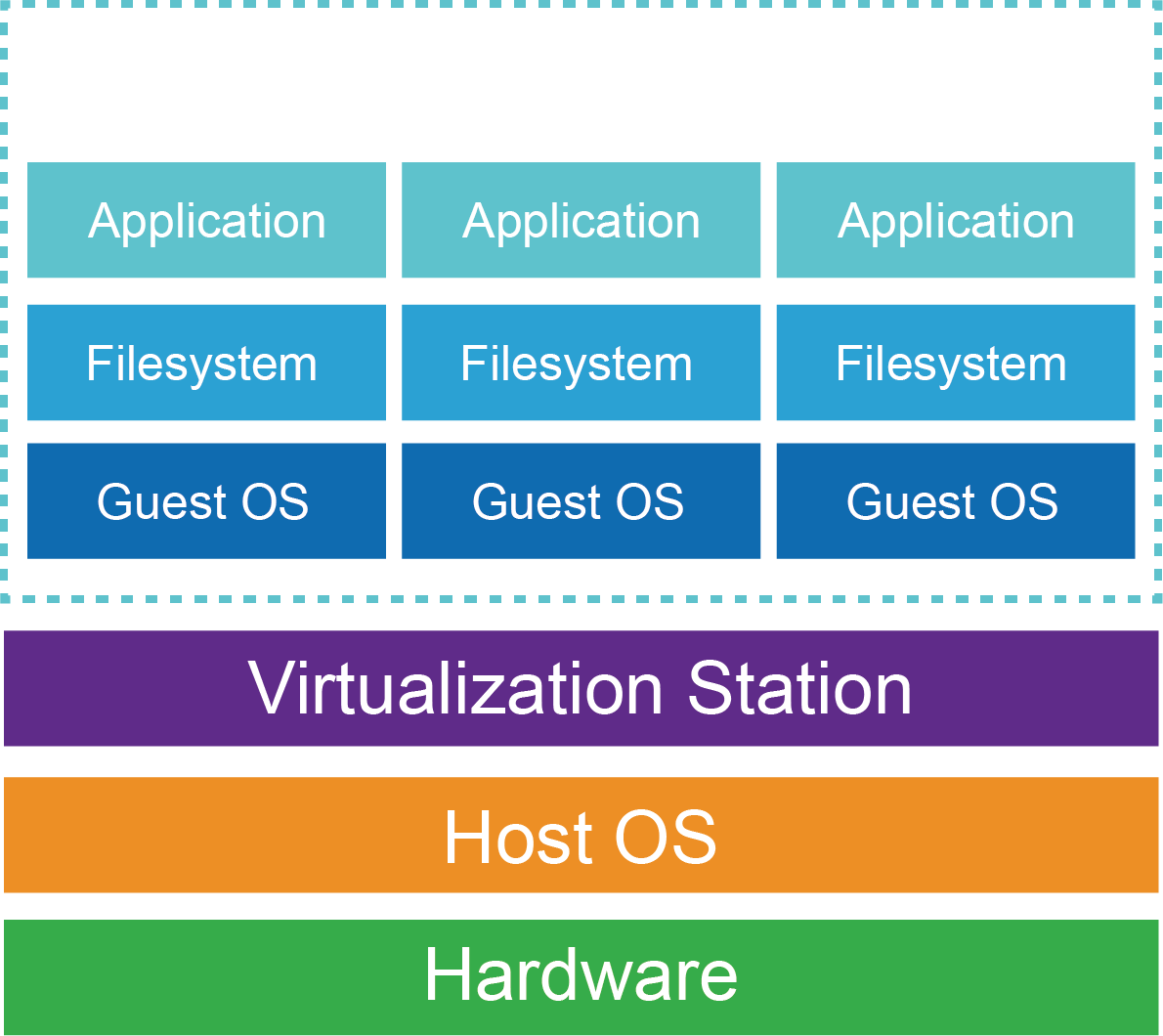 VM HDD disks are stored in the NAS folders.
Specify a volume to install VS and both system and VM configurations are saved in with a database.
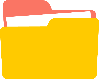 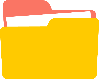 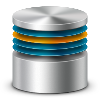 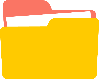 System Volume
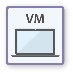 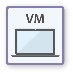 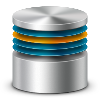 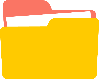 Volume 1
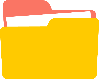 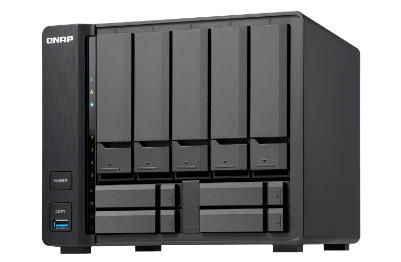 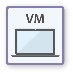 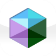 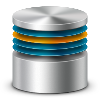 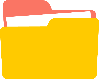 Volume 2
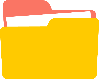 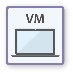 VM HDD Disk image (1/2)
Bases on KVM (Kernel-based Virtual Machine) and uses qcow2 image format to be managed.
Disk image
Supports read-only backing
Supports snapshot
Compress and encryption
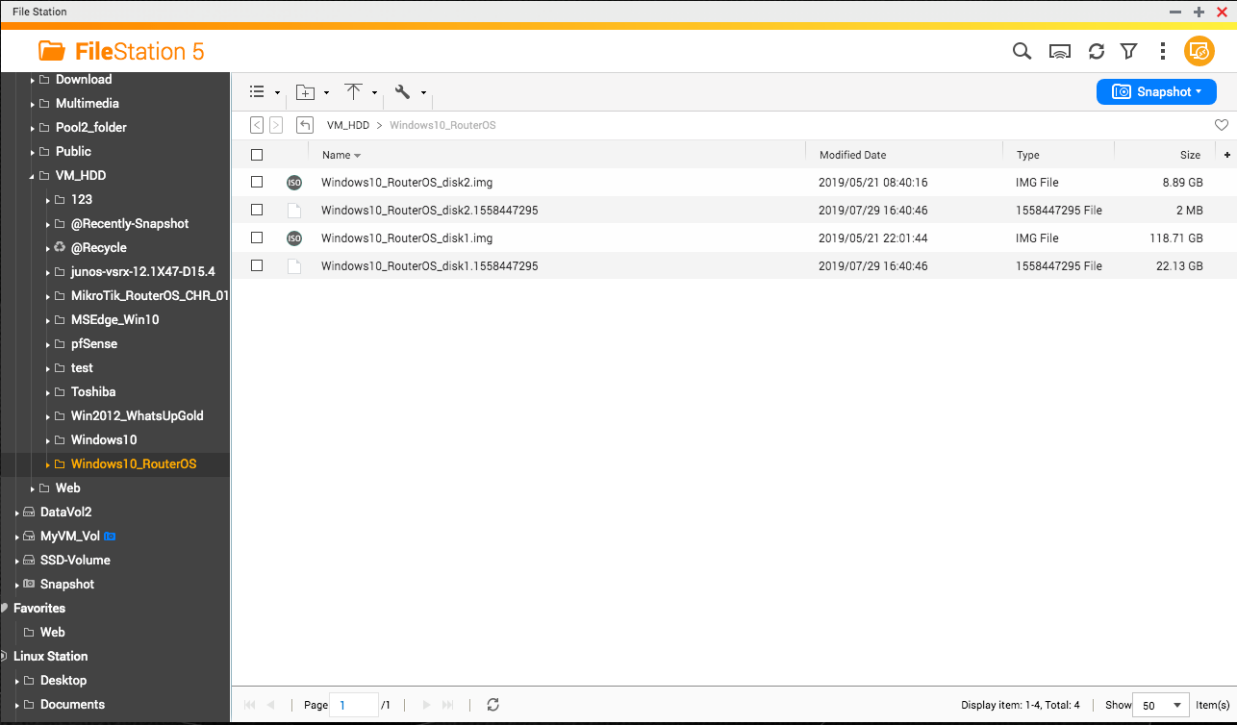 Hint：all extension of VM HDD disks image is *.img shown in the File Station.
Disk Image snapshot
VM HDD Disk image (2/2)
Besides qcow2 image format:
RAW: Plain binary image of the disc image. Simple but doesn’t support snapshot feature.
VMDK: VMware proprietary image format, used in VMware WorkStation, vSphere…etc.
VDI: used in VirtualBox.
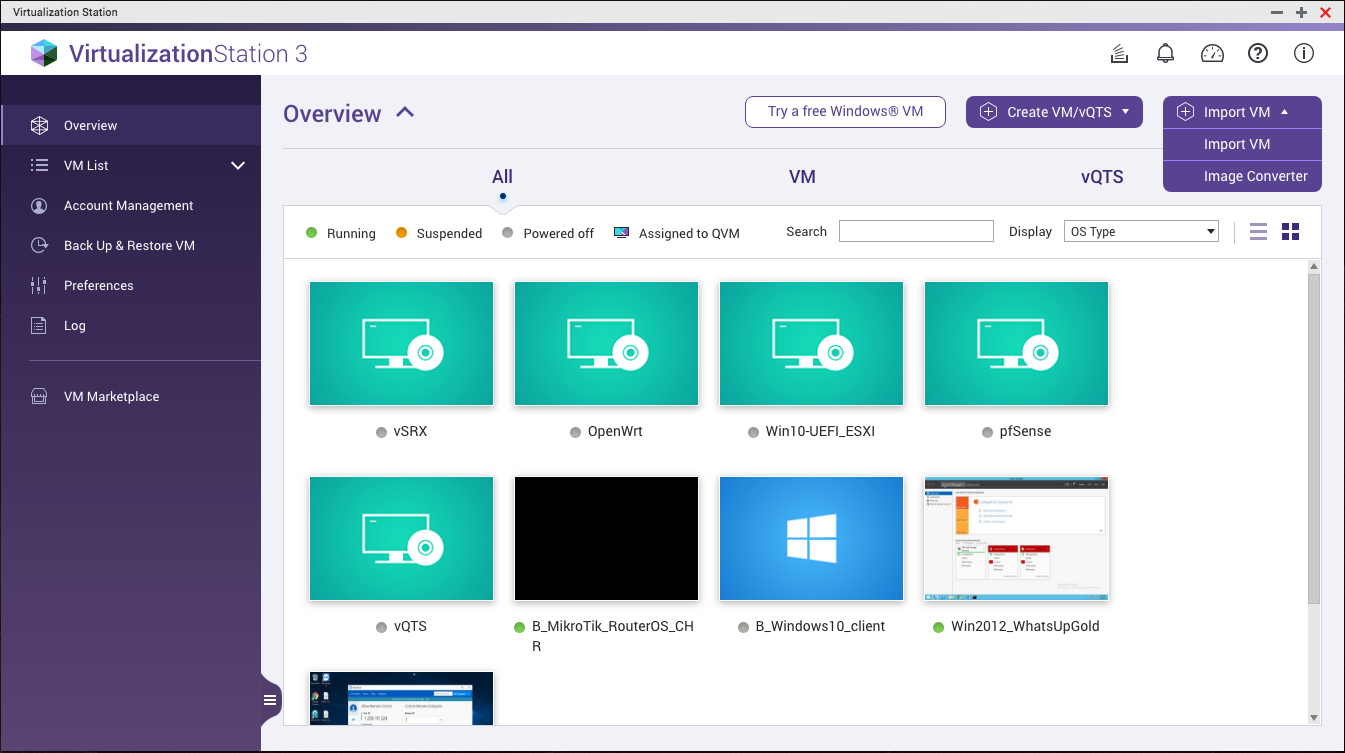 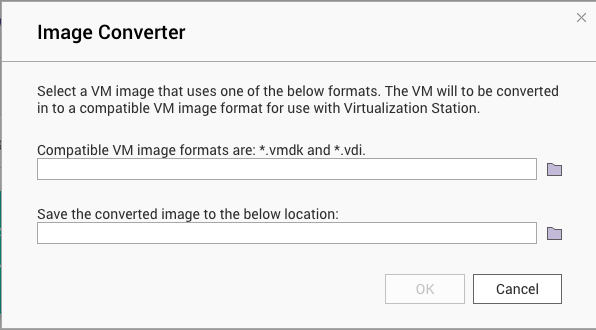 Hint：Image Convertor can be found in the Overview.
VM Disaster Recovery
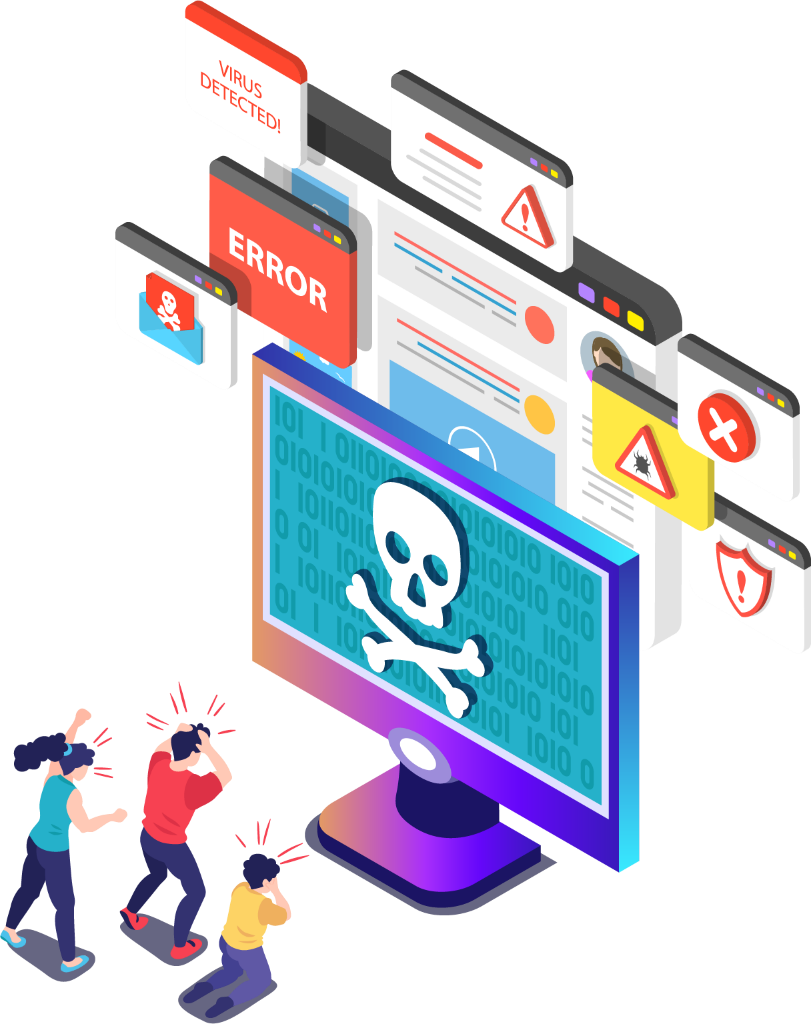 Guest OS crash because of unexpected shut-down
Ransomware attack, malicious application… 
Physical disks corrupted
Power outage
Disaster Recovery: Leveraging Snapshot & Backup
Revert a snapshot to the normal status of VM
Restore a remote VM backup directly
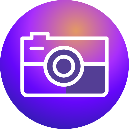 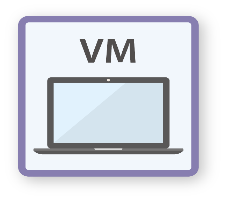 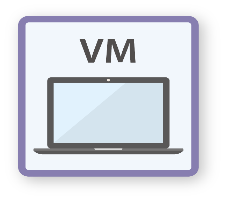 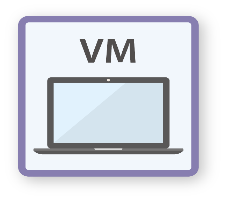 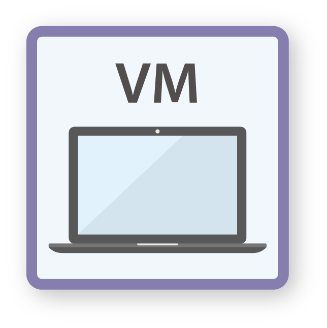 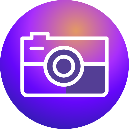 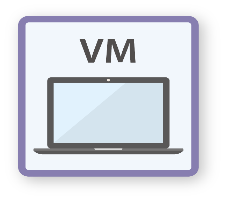 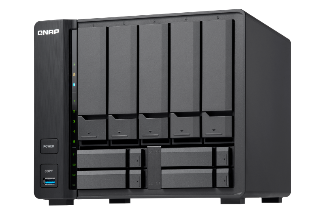 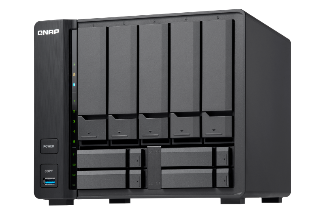 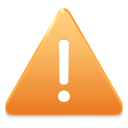 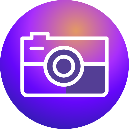 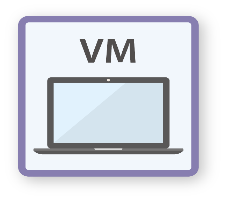 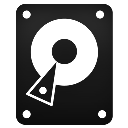 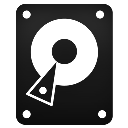 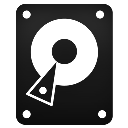 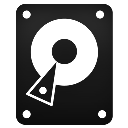 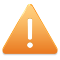 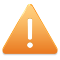 DR – Snapshot mechanism (1/2)
Bases on External Snapshot structure and manage multiple snapshot files with Blockcommit design.
While taking a snapshot, the disk image (backing file) enters the read-only status to create an overlay disk image (current) to keep record of the changes.
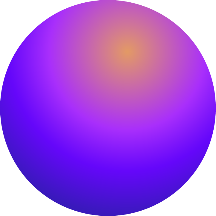 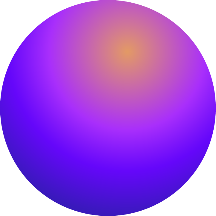 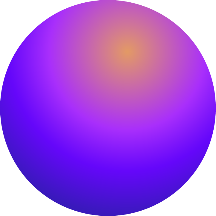 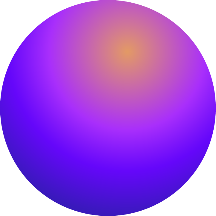 Current
(Active)
Base Image
Snapshot
1
Snapshot
2
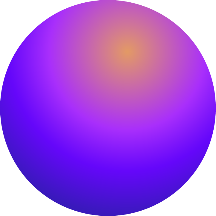 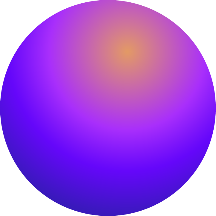 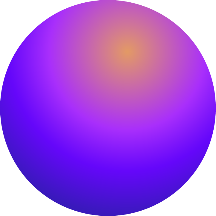 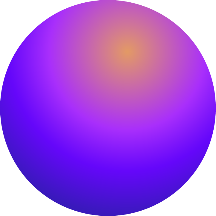 Commit
Merging the snapshot 2 into snapshot 1 when the snapshot 2 is being deleted.
Current
(Active)
Base Image
Snapshot
1
Snapshot
2
Hint: all snapshots record its backing file while Virtualization Station saves all VM HDD disk configurations.  Regarding snapshot management, please manage them in the Virtualization Station instead of QTS File Station.
DR – Snapshot (2/2)
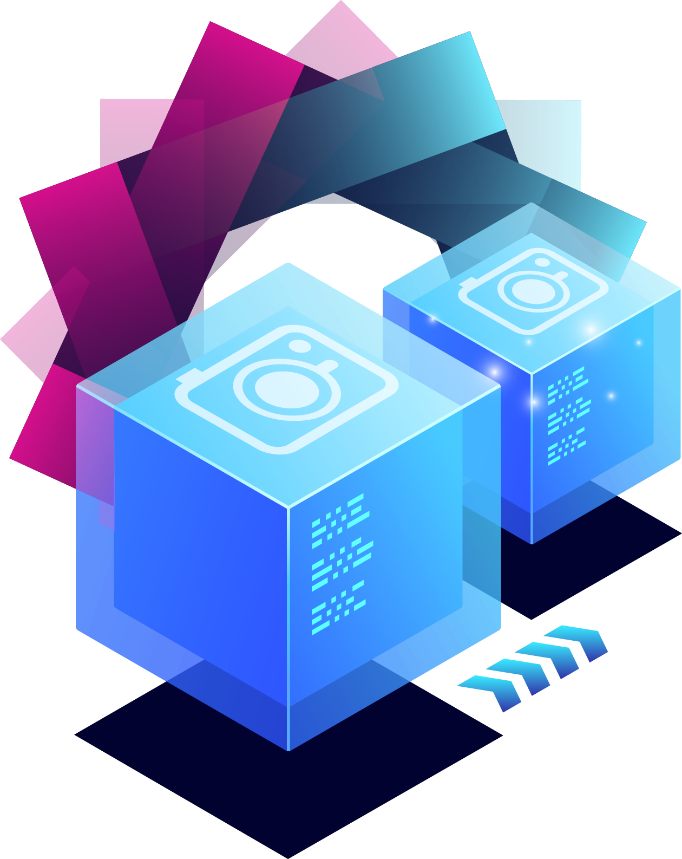 Supports Copy-on-write without shutting down the VM
Quickly revert to a known state  
Snapshot scheduling
Snapshot keep and retention
DR – Back Up VM (1/2)
System creates a snapshot first and flushes memory data to HDD disk image while backing up the VM.
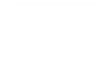 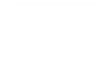 VM
VM
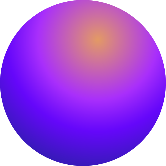 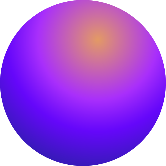 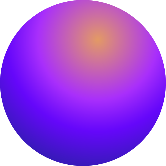 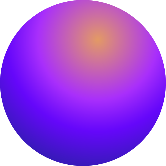 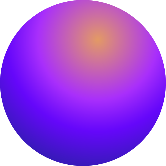 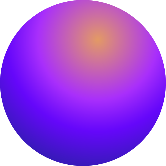 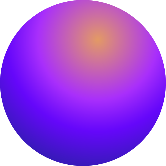 Base Image
Current
(Active)
Base Image
Snapshot
1
Snapshot
2
Snapshot
1
Snapshot
2
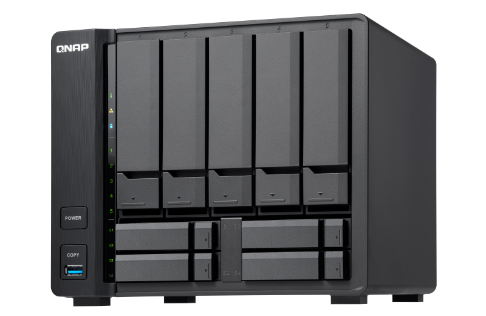 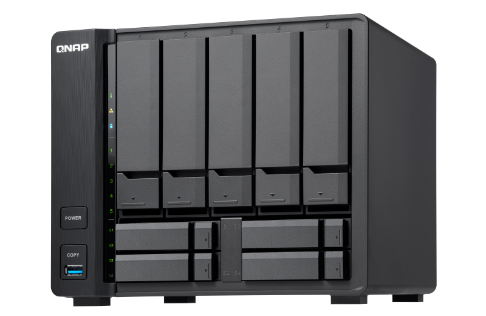 DR – Back Up VM (2/2)
Supports backing up VM locally/remotely
Non-stop VM back up
Backup scheduling* 
Retention
Restore VM backup remotely
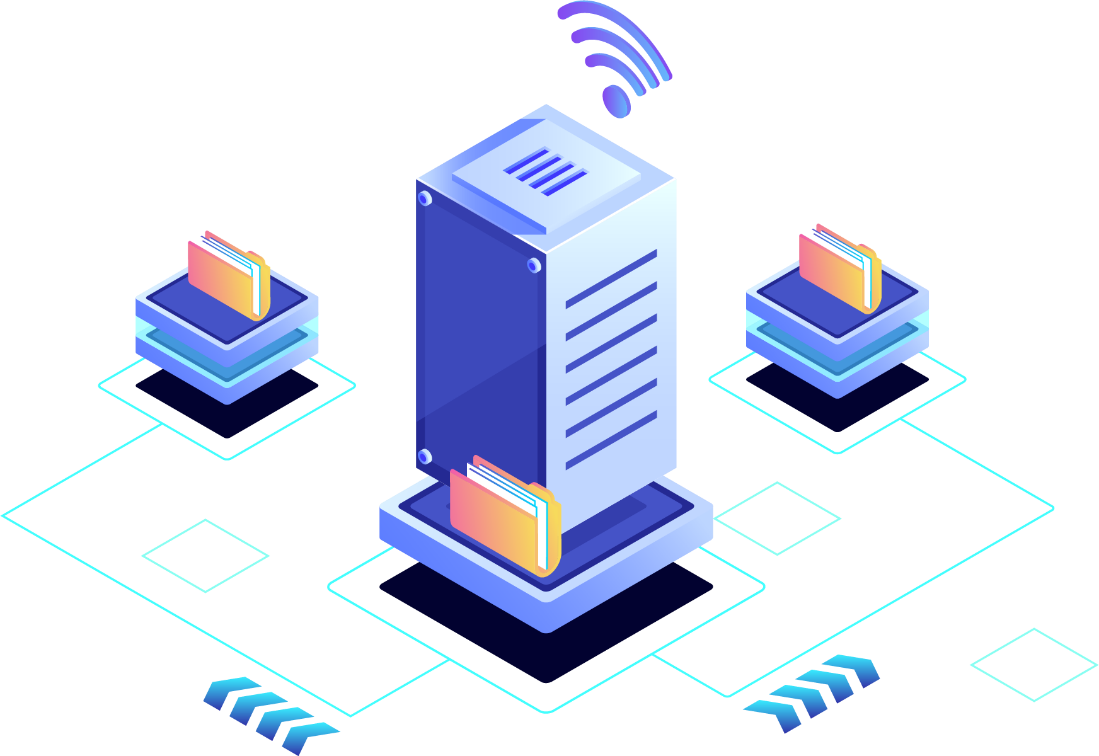 Hint: A VM backup contains whole created snapshots. If the VM would be imported in the future, you may consider using to export the VM instead. The exported VM does not include snapshots.
DR – leveraging QTS Snapshot
Restores Virtualization Station settings and all VMs simultaneously (both of VS and VM has to be stored in the same volume).
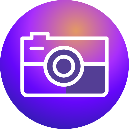 Volume Snapshot 20190630
Volume
Volume
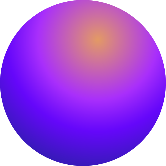 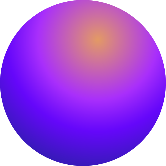 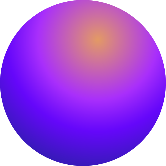 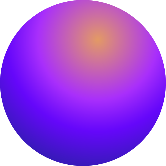 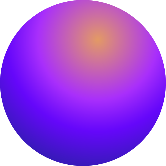 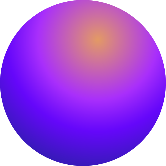 VM
VM
VM
VM
VM
VM
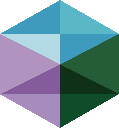 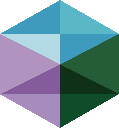 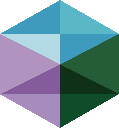 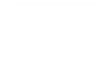 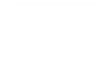 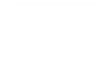 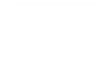 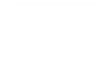 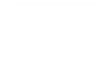 Restore
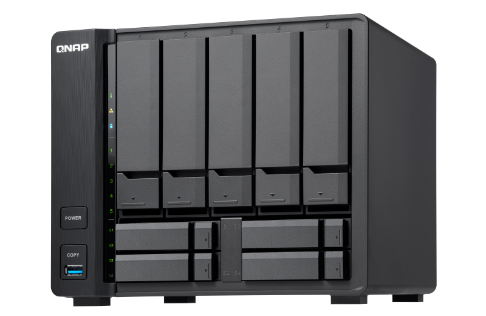 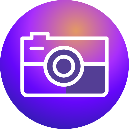 Volume Snapshot 20190731
Volume
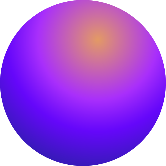 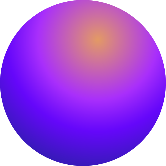 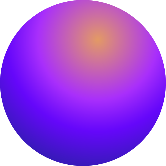 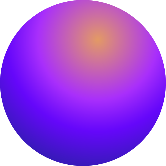 VM
VM
VM
VM
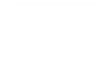 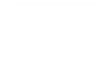 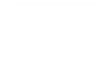 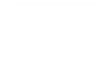 Lots of data inside VM
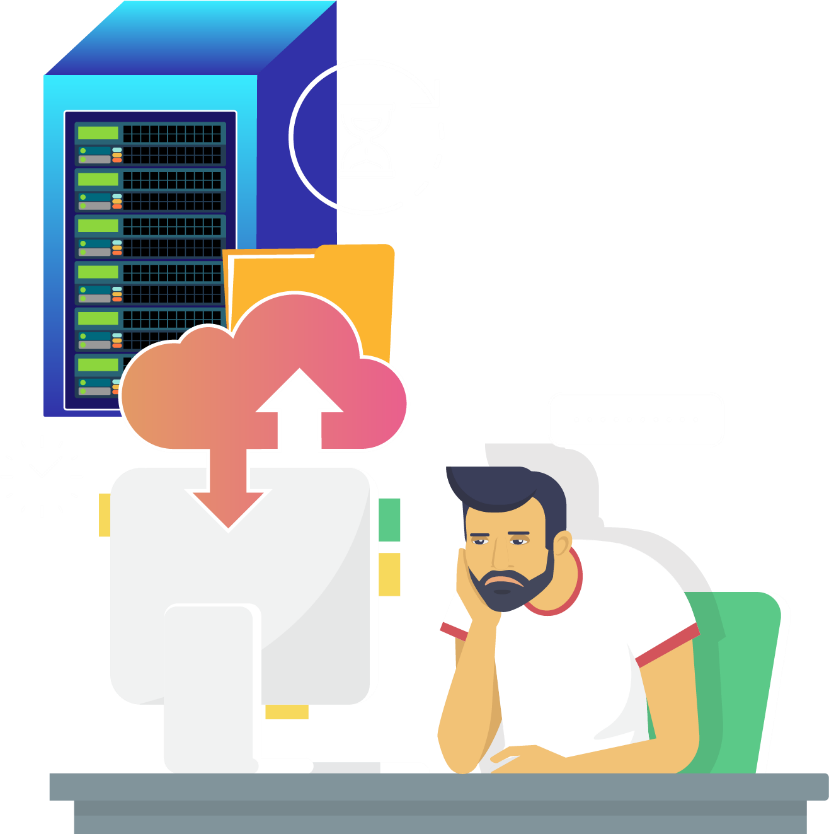 Taking such a long time to back up VM
Cannot access data inside the VM directly
Less of data availability
Data high availability:guest OS + mounted storage
VM HDD disk is used to running guest OS, while data storage capacity leverages external storages throughout iSCSI or SAMBA.
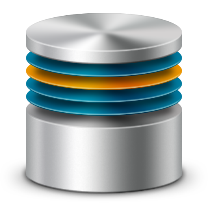 iSCSI
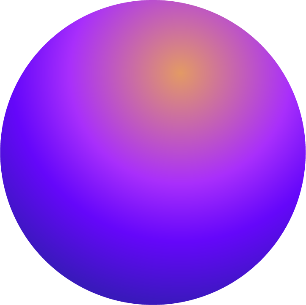 VM
Guest OS
CIFS/SMB
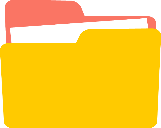 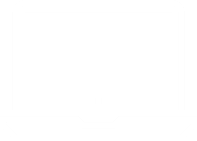 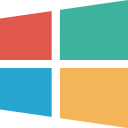 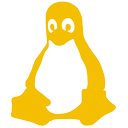 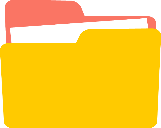 NFS
外部空間
Data availability – remote mount & hybrid cloud solution
File-level
Block-level
Mount NAS shared folders via CIFS/SMB 
Hybrid Cloud: VJBOD Cloud, CacheMount
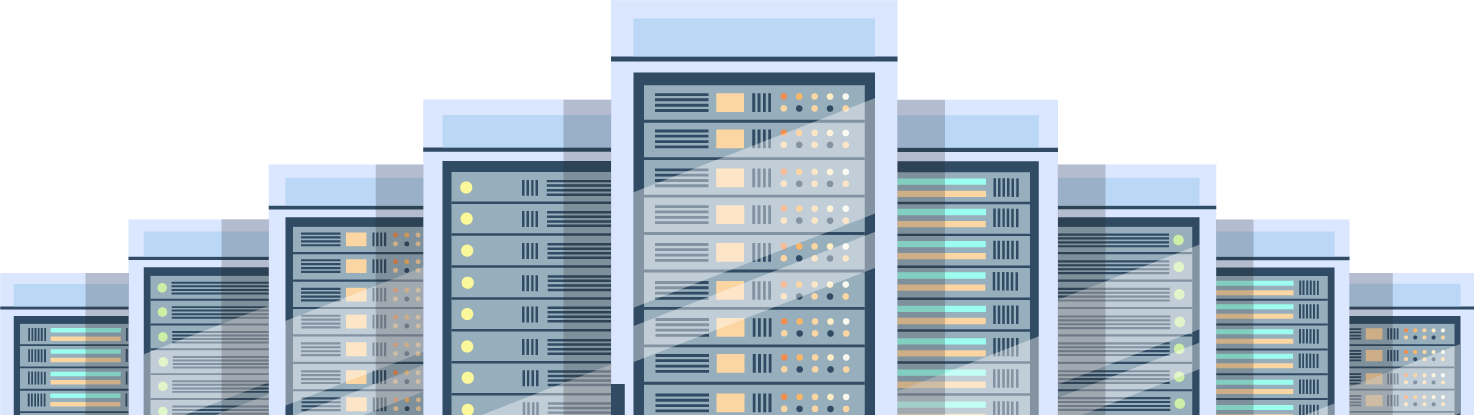 Mount NAS iSCSI LUN 
Hybrid Cloud: VJBOD Cloud
Data Availability – File Level (1/2)
Using CacheMount to mount public cloud storage as folders and allowing VM to access folders via SMB/AFP.
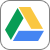 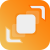 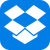 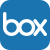 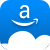 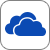 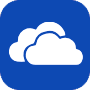 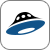 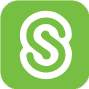 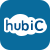 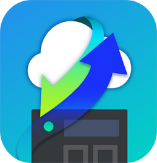 CacheMount
Convert 
(object storage)
SMB/AFP
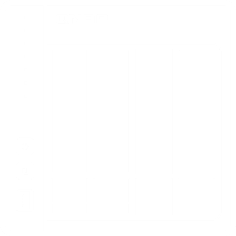 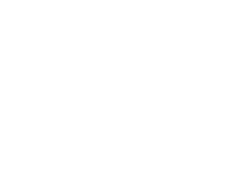 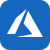 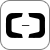 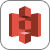 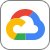 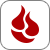 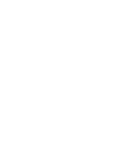 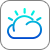 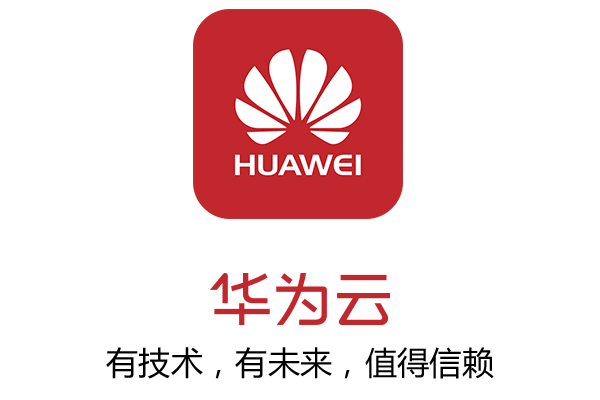 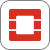 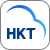 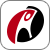 NAS
VM
Public Cloud service 
(file or object)
Data Availability – File Level (2/2)
A NAS can be used as Edge Storage by connecting to a Cloud Object Storage provider, create a cloud volume on the cloud, and mount it for application usage.
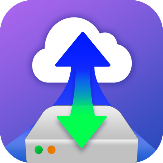 VJBOD Cloud
SMB/AFP
iSCSI
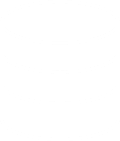 Cloud Volume
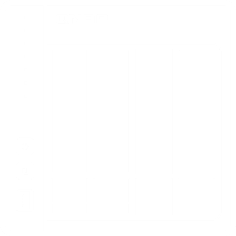 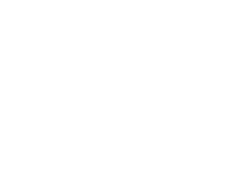 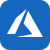 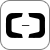 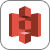 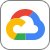 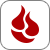 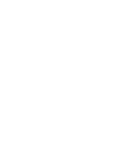 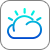 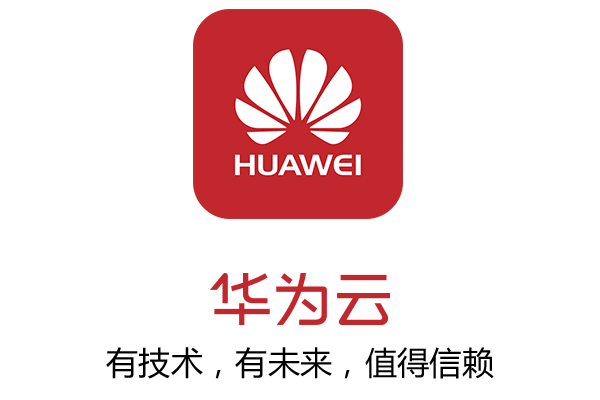 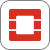 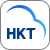 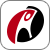 Cloud Object Storage providers
NAS Cache Space
VM
Other settings and applications for security
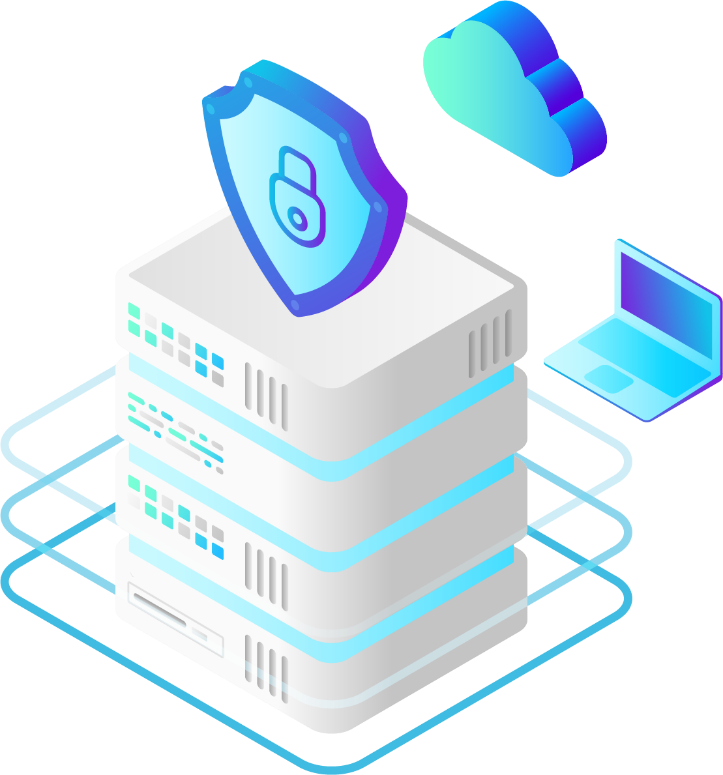 Cache modes for VM HDD image
VM console configuration
Running a virtual router to apply for firewall rules
Settings – VM HDD Cache Mode
Writeback
Using the host page cache to execute read/write data provides the better performance. But if a VM is closed unexpectedly and the data in the cache cannot be written to the HDD in time, there may be a risk of data inconsistency.  

ForceWriteback
Similar to the Writeback but all flush commands from the guests are ignored (i.e. forcing to use the host page cache). It is a trade-off of performance over risk of data loss in case of a host failure.

Writethrough
Use NAS caching to read, but doesn’t go through disk caching to write directly onto the drive. Its write performance is worse than Writeback, but doesn’t risk data inconsistency.

None
Bypass the host page cache and leveraging hypervisor user space buffer to write data into the disk cache directly. Its read performance is worse than Writeback and Writethrough, but it has the best write speeds.
Settings – VM HDD Cache Mode
Hint: We suggest installing UPS (Uninterruptible Power Supply) to avoid unexpected power failure and provide the better security of WriteBack/ ForceWriteback.
Settings – VM console
Virtualization Station provides a VNC server for VMs, but restrict VM console access to Virtualization Station users.
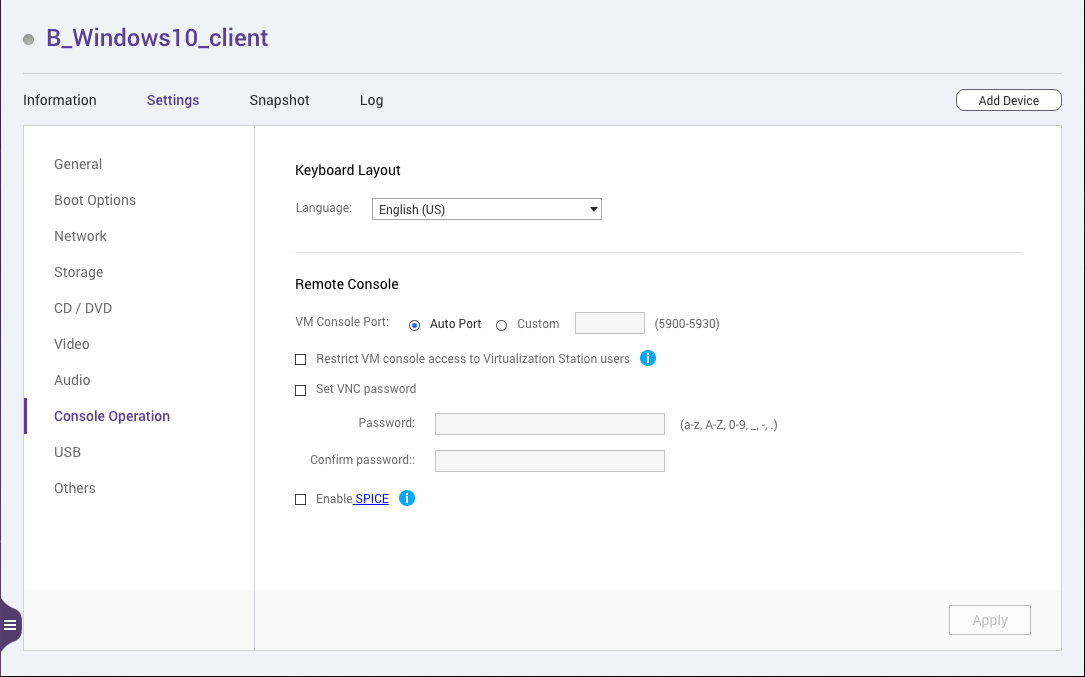 Setup VNC password
Enable “Restrict VM console..”
Applications – Virtual Router
Running a virtual router such as RouterOS, pfSense® to provide firewall rules.
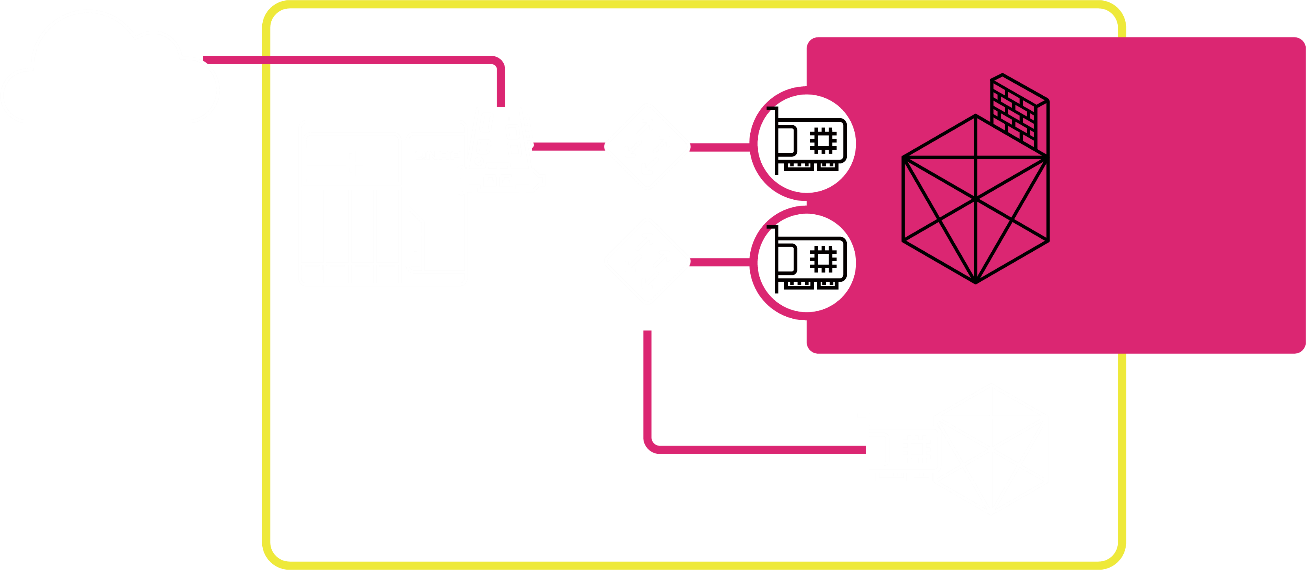 vNIC 1: 
WAN interface, all the traffic throughout virtual router first.
Virtual_NIC_1 (WAN)
Physical NIC
Internet
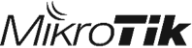 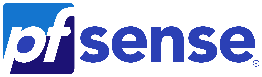 Virtual Switch
VM
vNIC 2: 
LAN interface, applying network settings of virtual router via Virtual Switch.
Virtual_NIC_2 (LAN)
Virtual Switch
VM
Hint：pfSense® can be deployed from the VM Marketplace of Virtualization Station.
[Speaker Notes: Co-presenter by Don  & Amol]